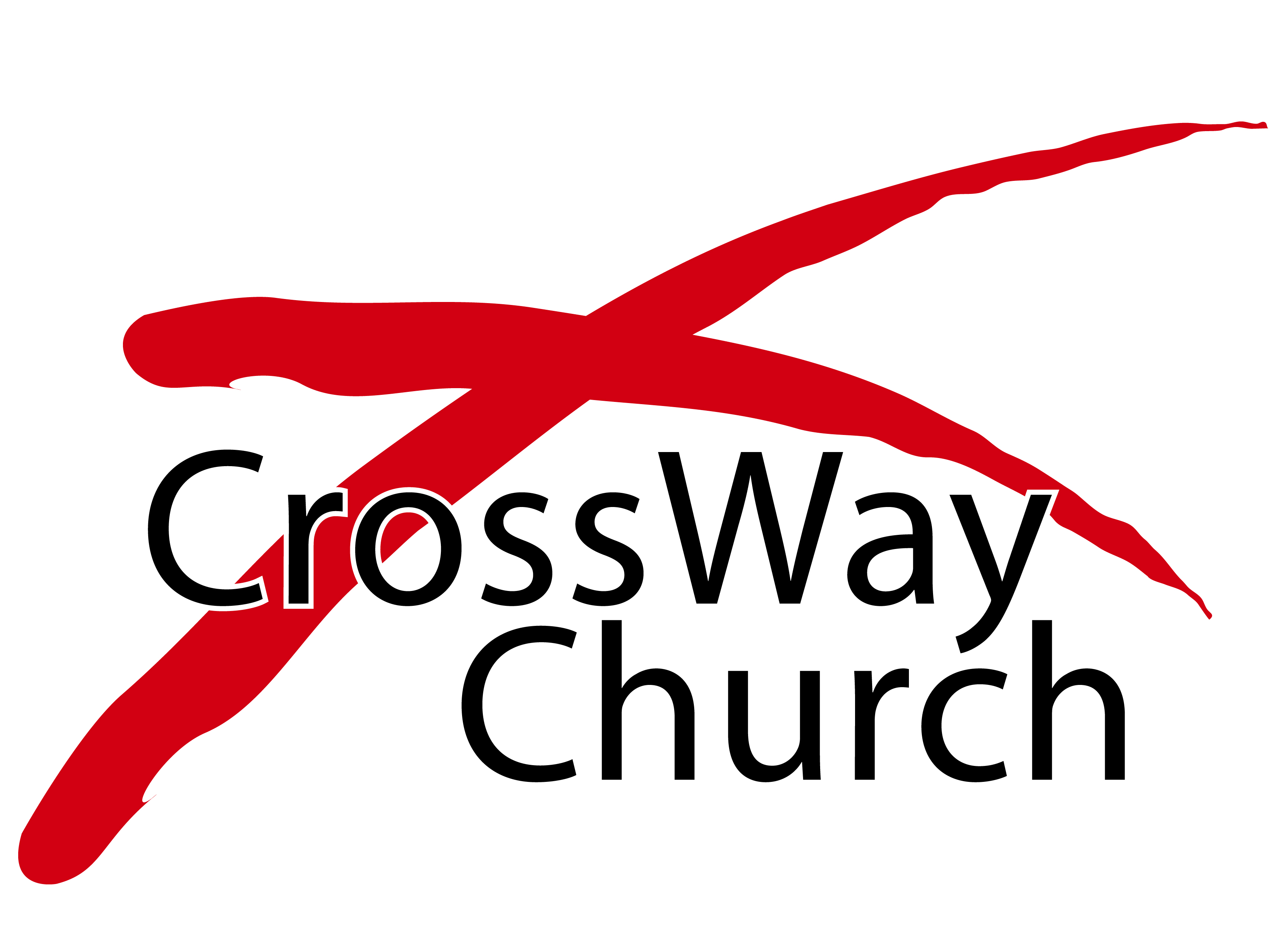 The Word Became Flesh
Gospel of John Series [3]
John 1:14-18
© June 2, 2019
  Pastor Paul K. Kim
RECAP: THE STRUCTURE AND OVERVIEW OF JOHN’S GOSPEL
Prologue:
Incarnation of the Word



[Incarnation]

1:1-18
Epilogue:
Restoration of the Disciples



[Reinstate]

21:1-25
Public Ministry: 
to Israel

* Early Ministry (1-5)
* Conflict with Jews (6-10)
* Preparation for the Last Days (11-12)

[Signs]

Chap 1-12
Private Ministry:to the Disciples

* Farewell Discourse & Prayer (13-17)
* Passion, the Cross & Resurrection (18-20)

[Glory]

Chap 13-20
14 And the Word became flesh and dwelt among us, and we have seen his glory, glory as of the only Son from the Father, full of grace and truth. 15 (John bore witness about him, and cried out, “This was he of whom I said, ‘He who comes after me ranks before me, because he was before me.’”) 16 For from his fullness we have all received, grace upon grace. 17 For the law was given through Moses; grace and truth came through Jesus Christ. 18 No one has ever seen God; the only God, who is at the Father's side, he has made him known.
John 1:14-18
THE MYSTERY, MEANING, POWER, & GLORY OF THE INCARNATION
1)   MYSTERY: God became human without ceasing to be God.

And the Word became flesh and dwelt among us… (v. 14a)

1 In the beginning was the Word, and the Word was with God, and the Word was God. 2 He was in the beginning with God. 3 All things were made through him, and without him was not any thing made that was made. 4 In him was life, and the life was the light of men. (vs. 1-4)

Who is the Word? He is the preexistent uncreated Being, the eternal Word, the co-existent God (Trinity), the self-existent Creator, and the Source of all life (physical/spiritual) and the Light of men.
Jesus is God who became human without ceasing to be God.
The incarnation is the most amazing event which is full of mystery and wonder!
THE MYSTERY, MEANING, POWER, & GLORY OF THE INCARNATION
2)   MEANING: Jesus is both fully God and fully human who dwelt among us.

And the Word became flesh and dwelt among us… 15 (John bore witness about him, and cried out, “This was he of whom I said, ‘He who comes after me ranks before me, because he was before me.’”)  (vs. 14a, 15)
 
Christ Jesus, 6 who, though he was in the form of God, did not count equality with God a thing to be grasped, 7 but emptied himself, by taking the form of a servant, being born in the likeness of men. 8 And being found in human form, he humbled himself by becoming obedient to the point of death, even death on a cross. 
Philippians 2:6-8

It does NOT mean Jesus stopped being God nor took off His divine nature; it also does NOT mean Jesus was half God and half man.
THE MYSTERY, MEANING, POWER, & GLORY OF THE INCARNATION
2)   MEANING: Jesus is both fully God and fully human who dwelt among us.

And the Word became flesh and dwelt among us… 15 (John bore witness about him, and cried out, “This was he of whom I said, ‘He who comes after me ranks before me, because he was before me.’”)  (vs. 14a, 15)

It does NOT mean Jesus stopped being God nor took off His divine nature; it also does NOT mean Jesus was half God and half man.
It MEANS Jesus, the second Person of the Trinity took on the human nature (his “tent”) without sin. 
This word “dwelt” means literally “pitched his tent” which is an allusion of the LORD dwelling among Israelites in a tent/tabernacle in the OT.
THE MYSTERY, MEANING, POWER, & GLORY OF THE INCARNATION
3)   POWER: Jesus has brought grace and truth to set us free from sin and death, which grace upon grace.

16 For from his fullness we have all received, grace upon grace. 17 For the law was given through Moses; grace and truth came through Jesus Christ. (vs. 16-17)

6 The LORD passed before him and proclaimed, “The LORD, the LORD, a God merciful and gracious, slow to anger, and abounding in steadfast love and faithfulness, 7 keeping steadfast love for thousands, forgiving iniquity and transgression and sin, but who will by no means clear the guilty, visiting the iniquity of the fathers on the children and the children's children, to the third and the fourth generation.”
Exodus 34:6-7
THE MYSTERY, MEANING, POWER, & GLORY OF THE INCARNATION
3)   POWER: Jesus has brought grace and truth to set us free from sin and death, which grace upon grace.

16 For from his fullness we have all received, grace upon grace. 17 For the law was given through Moses; grace and truth came through Jesus Christ. (vs. 16-17)

Jesus has the same power of God the Father who is full of grace and truth (the only Son means not offspring but heir with full heritage and likeness).
Only Jesus is full of grace and full of truth, which are essential for our salvation from sin and death.
This is why the incarnation was necessary; in love, God the Father gave his only Son to set us free through Jesus’ death and resurrection.
THE MYSTERY, MEANING, POWER, & GLORY OF THE INCARNATION
4)  GLORY: Jesus has the same glory of God the Father full of grace and truth which is seen by all those who have believed in his name.

we have seen his glory, glory as of the only Son from the Father, full of grace and truth… 18 No one has ever seen God; the only God, who is at the Father's side, he has made him known. (vs. 4b, 18)

9 Jesus said to him, “Have I been with you so long, and you still do not know me, Philip? Whoever has seen me has seen the Father. How can you say, ‘Show us the Father’? John 14:9

Jesus has the same glory of God the Father, which means that all who have seen Jesus with the spiritual eyes have seen the God Father.
THE MYSTERY, MEANING, POWER, & GLORY OF THE INCARNATION
4)  GLORY: Jesus has the same glory of God the Father full of grace and truth which is seen by all those who have believed in his name.

we have seen his glory, glory as of the only Son from the Father, full of grace and truth… 18 No one has ever seen God; the only God, who is at the Father's side, he has made him known. (vs. 4b, 18)

Jesus has the same glory of God the Father, which means that all who have seen Jesus with the spiritual eyes have seen the God Father.
The full glory of God will be revealed to all believers and unbelievers when he returns.
Therefore, the way for to see God is to study and see Jesus in the Gospels-–especially in John’s Gospel.
Did the Word Became Flesh?
Did the Word become flesh? Then He is One who can be touched with the feeling of His people’s infirmities, because He has suffered Himself, being tempted. He is almighty because He is God, and yet He can feel with us, because He is man. Did the Word become flesh? Then He can supply us with a perfect pattern and example for our daily life. Had he walked among us as an angel or a spirit, we could never have copied Him. But having dwelt among us as a man, we know that the true standard of holiness is to “walk even as He walked.” (1 John 2:6.) He is a perfect pattern, because He is God. But He is also a pattern exactly suited to our wants, because He is man. Finally, did the Word become flesh? Then let us see in our mortal bodies a real, true dignity, and not defile them by sin. Vile and weak as our body may seem, it is a body which the Eternal Son of God was not ashamed to take upon Himself, and to take up to heaven. That simple fact is a pledge that He will raise our bodies at the last day, and glorify them together with His own. 
— J. C. Ryle
THREE PRACTICAL QUESTIONS FOR OUR EVERYDAY LIFE
In what ways do you realize the fuller picture of Jesus in this prologue of John’s Gospel? 

What would it mean for you to see and embrace the mystery and meaning of Jesus’ incarnation?

What is your response to the power and glory of Jesus’ incarnation? What will you do?
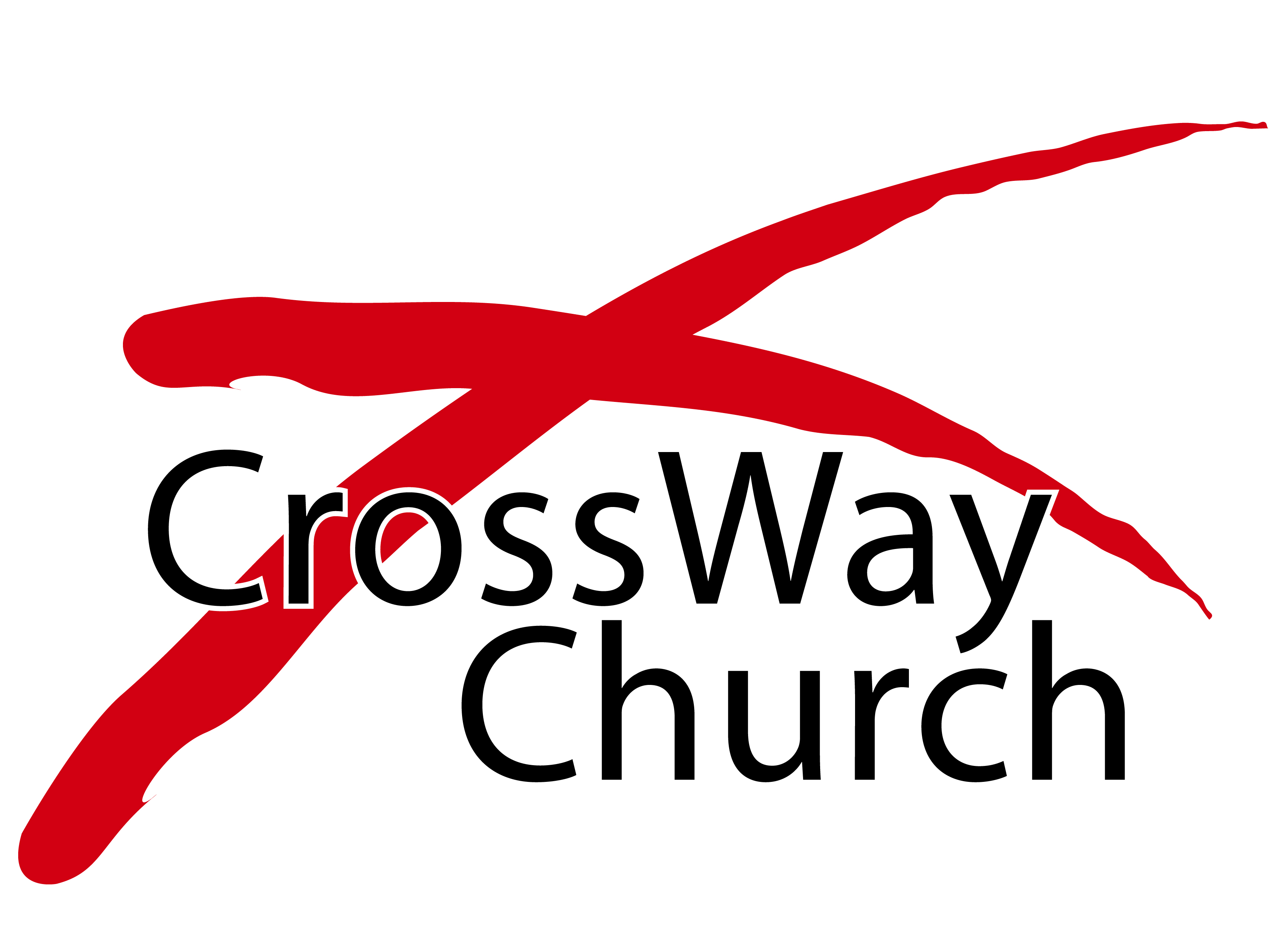